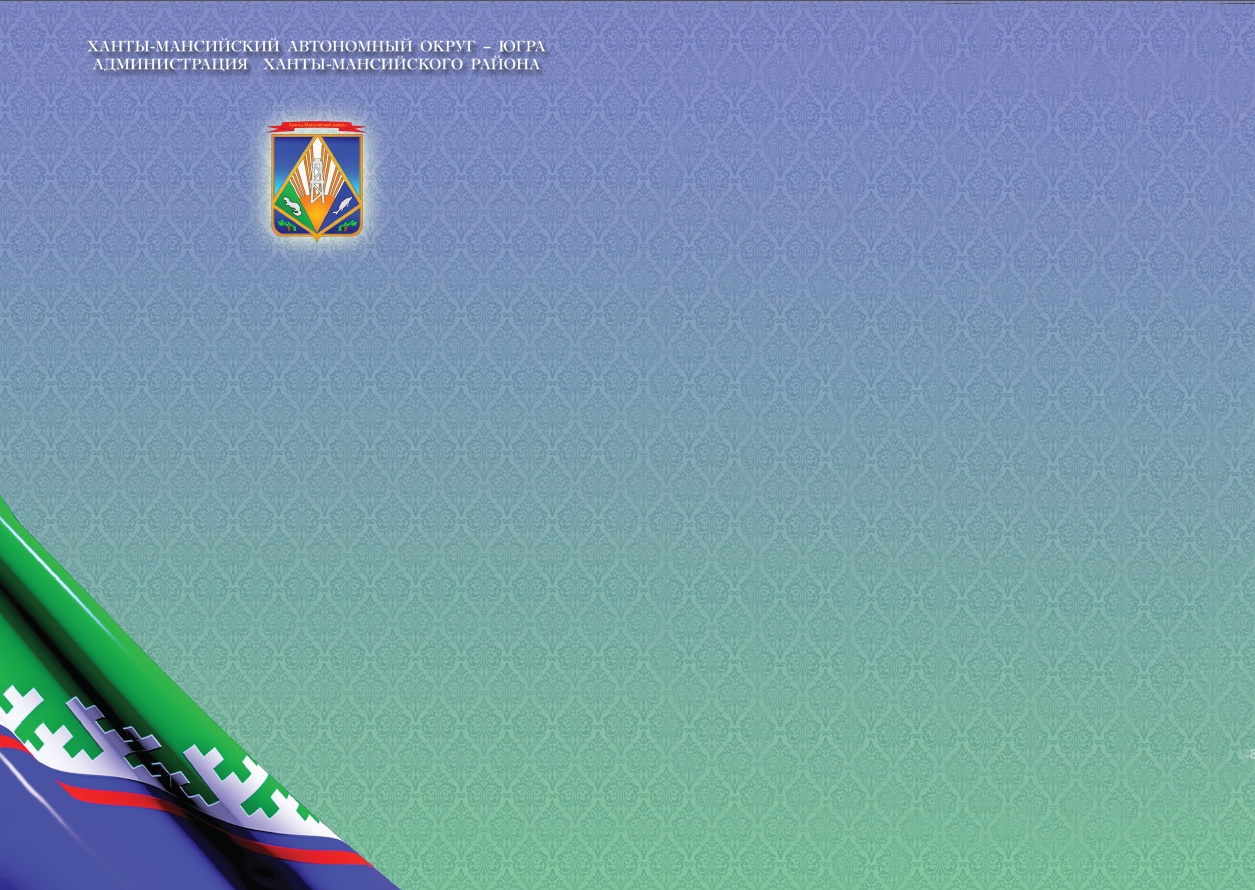 Проект бюджета 
Ханты-Мансийского района на 2023 год и плановый период 
2024 и 2025 годов
Правовые основания для подготовки проведения публичных слушанийо бюджете Ханты-Мансийского районана 2023 год и плановый период 2024 и 2025 годов
Статья 28 Федерального закона 
от 06.10.2003 N 131-ФЗ
(ред. от 14.07.2022) "Об общих 
принципах организации местного
 самоуправления в Российской Федерации"
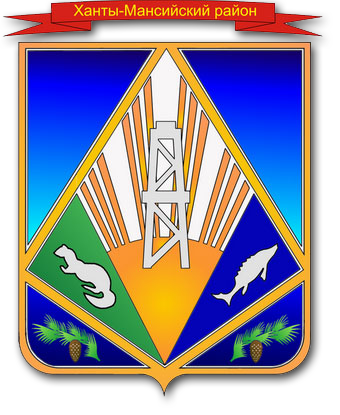 Статьи 12, 40 Устава 
Ханты-Мансийского района 
принятого решением Думы 
Ханты-Мансийского района 
от 25.05.2005 № 372
Статья 4 решения Думы 
Ханты-Мансийского района 
от 27.06.2019 № 479
«О Положении о бюджетном устройстве и бюджетном процессе в Ханты-Мансийском районе»
Решение 
Думы Ханты-Мансийского 
района от 17.03.2017 № 104 
«Об утверждении Порядка организации и проведения публичных слушаний в Ханты-Мансийском районе»
Основные параметры сценарных условий прогноза социально-экономического развития Российской Федерации на 2023 год и плановый период 2024 и 2025 годов
Прогноз социально-экономического развития 
Ханты-Мансийского района на 2023 год 
и плановый период 2024-2025 годов
Указы Президента Российской Федерации
Тенденции социально-экономического развития района, сложившиеся по итогам 2020 и 2021 годов и первого полугодия 
2022 года
Влияние пандемии COVID – 19 и санкционного режима на экономику
Прогноз социально-экономического развития 
Ханты-Мансийского района на 2023 год и плановый период 2024-2025 годов
ВАРИАНТНАЯ ОСНОВА
Первый вариант (консервативный) отличается от базового двумя предпосылками. Во-первых, предполагается более глубокий спад экономики в 2022 году в условиях более жесткого применения санкционного режима и более медленной перестройки производственно-логистических цепочек. Во-вторых, в консервативном варианте более существенное снижение цен на товары российской экономики
Второй вариант (базовый) вариант основных показателей среднесрочного прогноза рассматривается как основной при составлении проекта решения о бюджете Ханты-Мансийского района на очередной финансовый год и плановый период
При составлении проекта бюджета Ханты-Мансийского района на очередной финансовый год и плановый период предлагается считать исходным базовый вариант Прогноза
Основные показатели прогноза 
социально-экономического развития
Показатели прогноза социально-экономического развития  Ханты-Мансийского района: Демографическая ситуация
Показатели прогноза социально-экономического развития  Ханты-Мансийского района: Труд и занятость
Показатели прогноза социально-экономического развития  Ханты-Мансийского района : Денежные доходы населения
Среднемесячная заработная плата рассчитывается по всем отраслям экономики района. Наибольшая средняя заработная плата сложилась в отрасли «Добыча полезных ископаемых», её уровень, по отдельным видам деятельности, достигает 102 641 рублей.
Средняя заработная плата работников организаций по отдельным видам экономической деятельности
В 2021 году реальные располагаемые денежные доходы на душу населения (доходы за вычетом обязательных платежей, скорректированные на индекс потребительских цен) составили 99,8% (2020 год – 99,2%).
Показатели прогноза социально-экономического развития  Ханты-Мансийского района : Строительство
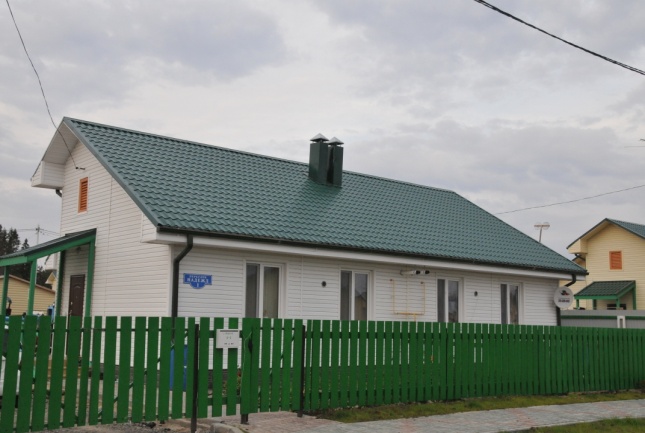 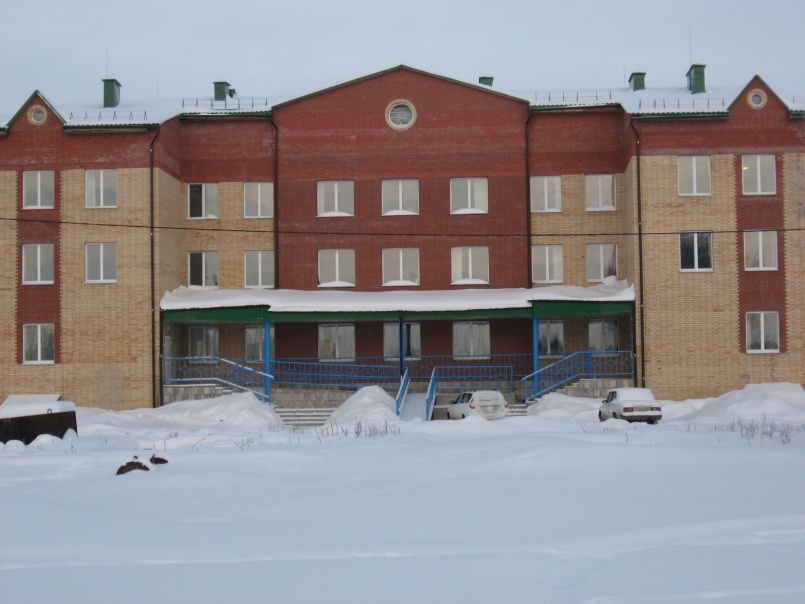 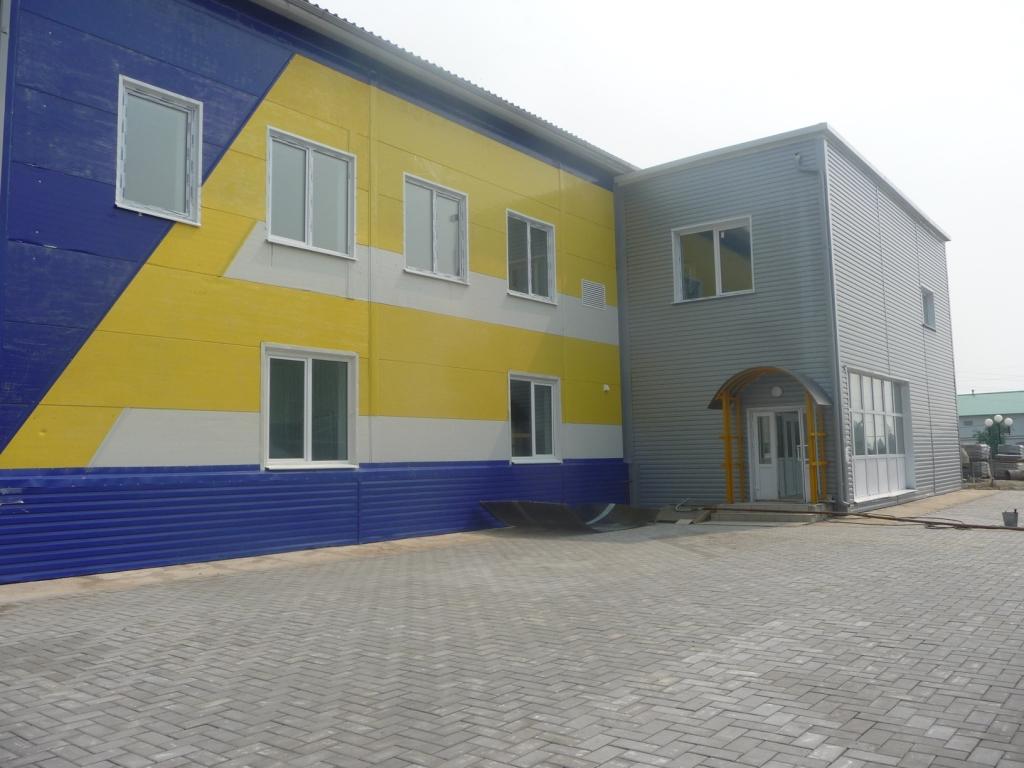 Индекс потребительских цен по Ханты-Мансийскому автономному округу – Югра за 2021 год
в %, период с начала года 
к соответствующему периоду предыдущего года
Прожиточный минимум по Ханты-Мансийскому
автономному округу – Югре
Основные характеристики бюджета Ханты-Мансийского районана 2023 год и плановый период 2024 и 2025 годов
тыс. рублей
Сведения о доходах бюджета Ханты-Мансийского района в разрезе видов доходов, тыс. рублей
Каждый житель Ханты-Мансийского района - участник бюджетного процесса
Учувствует в формировании доходной части бюджета (налог на доходы физических лиц, имущественные налоги)
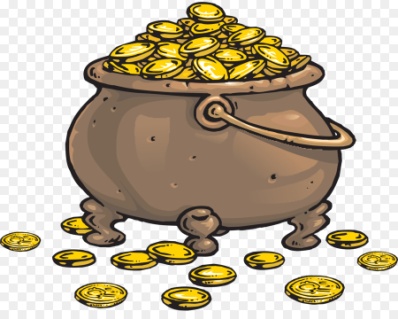 Получает социальные гарантии – расходная часть бюджета (образование, культура, физическая культура и спорт, социальные выплаты и др.)
бюджет
Граждане – как налогоплательщики, и как потребители общественных благ – должны быть уверены в том, что передаваемые ими в расположение государства (муниципалитета) средства используются прозрачно  и эффективно, приносят конкретные результаты как для общества в целом, так и для каждой семьи, для каждого человека.
Состав доходов бюджета района
Формирование доходной базы бюджета Ханты-Мансийского района на 2022 год и на плановый период 2023 и 2024 годов осуществлено на основе действующего федерального и налогового законодательства, с учетом нормативно-правовых требований Бюджетного и Налогового Кодексов Российской Федерации, нормативно-правовых актов Ханты Мансийского автономного округа-Югры, муниципальных правовых актов, изменений и дополнений к ним.
Налоговые доходы – поступления в бюджет от уплаты налогов и сборов, установленных Налоговым Кодексом РФ, в том числе: 
Налог на доходы физических лиц 
Земельный налог Налог на имущество 
Транспортный налог и другие
Неналоговые доходы –  поступления доходов от использования имущества, доходов от продажи имущества, доходов от платных услуг казенных учреждений, штрафов за нарушение законодательства, иных неналоговых доходов
Межбюджетные трансферты (МБТ) – средства, предоставляемые одним бюджетом бюджетной системы Российской Федерации другому бюджету 
Дотации - предоставляются на безвозмездной и безвозвратной основе без установления направлений их использования
Субсидии – предоставляются в целях софинансирования расходных обязательств, возникающих при выполнении полномочий органов местного самоуправления по вопросам местного значения
Субвенции – предоставляются в целях финансового обеспечения расходных обязательств муниципального образования, возникающих при выполнении переданных государственных полномочий
Иные межбюджетные трансферты – предоставляются в случаях и порядке, предусмотренных законами субъекта РФ
Динамика и структура доходов бюджета Ханты-Мансийского района на 2021-2025 годы
Структура налоговых доходов бюджета Ханты-Мансийского района, тыс. рублей
Налог на имущество физических лиц
На территории Ханты-Мансийского района налог на имущество физических лиц установлен в соответствии с Решением Думы Ханты-Мансийского района  № 404 от 14.11.2014 г ( с изменениями от 02.11.2021 № 17)
Налоговая база по исчислению налогов в отношении объектов имущества определяется исходя из их кадастровой стоимости.
НАЛОГОВЫЕ СТАВКИ УСТАНАВЛИВАЮТСЯ В РАЗМЕРЕ:
1) 0,1 процента в отношении:
- жилых домов, частей жилых домов, квартир, частей квартир, комнат;
- объектов незавершенного строительства в случае, если проектируемым назначением таких объектов является жилой дом;
- единых недвижимых комплексов, в состав которых входит хотя бы один жилой дом;
- гаражей и машино-мест, в том числе расположенных в объектах налогообложения, указанных в абзаце восьмом подпункта 1.3 пункта 1 настоящего решения;
хозяйственных строений или сооружений, площадь каждого из которых не превышает 50 квадратных метров и которые расположены на земельных участках, предоставленных для ведения личного подсобного, дачного хозяйства, огородничества, садоводства или индивидуального жилищного строительства;
2)  - 1    процент с 1 января 2019 года
     - 1,5 процента с 1 января 2020 года
     - 2    процента с 1 января 2023 года (решение Думы Ханты-Мансийского района от 02.11.2021 № 17)
в отношении объектов налогообложения, включенных в перечень, определяемый в соответствии с пунктом 7 статьи 378.2 Налогового кодекса, в отношении объектов налогообложения, предусмотренных абзацем вторым пункта 10 статьи 378.2 Налогового кодекса, а также в отношении объектов налогообложения, кадастровая стоимость каждого из которых превышает 300 миллионов рублей, в размере:
3) 0,5 процента в отношении прочих объектов налогообложения.
Земельный налог
На территории Ханты-Мансийского района земельный налог установлен Решением Думы Ханты-Мансийского района от 25.11.2015 № 531«Об установлении земельного налога  на межселенной территории  Ханты-Мансийского района» (с изменениями от 17.12.2021 № 36)
Налоговые ставки установлены в процентах от кадастровой стоимости земельного участка в зависимости от вида разрешенного использования земельного участка в следующих размерах:
0,3% в отношении земельных участков:
- Земельных участков занятых жилищным фондом и объектами инженерной инфраструктуры   жилищно-коммунального комплекса (за исключением доли в праве на земельный участок, приходящейся  на объект, не относящийся к жилищному фонду и к объектам инженерной инфраструктуры  жилищно-коммунального комплекса) или приобретенных (предоставленных) для жилищного строительства  (за исключением земельных участков, приобретенных (предоставленных) для индивидуального жилищного строительства, используемых в предпринимательской деятельности)
- Земельных участков, не используемые в предпринимательской деятельности, приобретенные (предоставленные) для ведения личного подсобного хозяйства, садоводства или огородничества, а также земельные участки общего назначения, предусмотренные Федеральным законом от 29 июля 2017 года № 217-ФЗ «О ведении гражданами садоводства и огородничества для собственных нужд и о внесении изменений в отдельные законодательные акты Российской Федерации»
Земельных участков, отнесенные к землям сельскохозяйственного назначения, используемые для сельскохозяйственного производства, и под объектами сельскохозяйственного производства и животноводства
2) 1,5% в отношении прочих земельных участков.
3) Освобождены от уплаты с 2022 года социально ориентированные некоммерческие организации, осуществляющие на территории Ханты-Мансийского района виды деятельности, предусмотренные пунктами  1, 4, 7, 9 статьи 31.1 Федерального закона от 12 января 1996 года № 7-ФЗ «О некоммерческих организациях» 
Пример расчета
земельный участок для ведения дачного хозяйства, расположенный в ДНТ Иртыш площадью 1000 кв. м., который находится в собственности одного человека, не относящегося к льготным категориям.
Оценка налоговых расходов по местным налогам, 
предоставляемых в соответствии с решениями, принятыми органами местного самоуправления Ханты-Мансийского района за 2021 год, прогноз на 2022 - 2025 годы
Структура неналоговых доходов бюджета Ханты-Мансийского района, тыс. рублей
Структура безвозмездных поступлений в бюджет Ханты-Мансийского района, тыс. рублей
ДОЛГОВАЯ ПОЛИТИКА РАЙОНА В 2023-2025 ГОДАХ

ЦЕЛИ - НАЦЕЛЕНА НА ПОДДЕРЖАНИЕ ДОЛГОВОЙ НАГРУЗКИ НА БЮДЖЕТ РАЙОНА НА УРОВНЕ, ОТНОСЯЩЕМ МУНИЦИПАЛИТЕТ К МУНИЦИПАЛИТЕТАМ С ВЫСОКОЙ ДОЛГОВОЙ УСТОЙЧИВОСТЬЮ

Для достижения поставленной цели необходимо обеспечить: 
эффективность осуществления муниципальных заимствований; 

привлечение необходимого объема муниципальных заимствований, способных обеспечить решение социально-экономических задач развития района, не допустив при этом необоснованного роста муниципальных долга  и повышения рисков неисполнения долговых обязательств; 

взаимосвязь принятия решения о заимствованиях с реальными потребностями бюджета района в заемных средствах; 

контроль за объемом заимствований, прогнозируемом при среднесрочном планировании; 

прозрачность процессов управления муниципальных долгом района;

гибкое реагирование на изменяющиеся условия финансовых рынков и использование наиболее благоприятных форм заимствований; 

раскрытие информации о долговых обязательствах и проводимой заемной политике; оперативное управления долговыми обязательствами.
Муниципальные заимствования, объем долга Ханты-Мансийского района
тыс. рублей
Сопоставление утвержденных объемов погашения государственного долга и расходов на его обслуживание с ограничениями Бюджетного кодекса Российской Федерации
Источники финансирования дефицита бюджетав 2022-2025 годах, тыс. руб
Структура расходов бюджета Ханты-Мансийского района на 2020-2023 годы
Программные расходы бюджета Ханты-Мансийского района на 2022-2025 годы
2025 год
2022 год
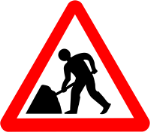 СРЕДСТВА ДОРОЖНОГО ФОНДА ХАНТЫ-МАНСИЙСКОГО РАЙОНА
тыс. рублей
Содержание автомобильных дорог местного значения
2024 год
2023 год
5 650,0
6 803,1
6 860,5
6 674,7
Создание объектов муниципальной собственности в Ханты-Мансийском районе
Тыс. рублей
Жилищно-коммунальное хозяйство
2023 год – 771 475,1 тыс. рублей
2024 год – 533 199,3 тыс. рублей
2025 год – 528 953,5 тыс. рублей
Увеличение общей площади жилых помещений, сокращение непригодного для проживания жилого фонда.
Жилищное хозяйство
2023 год – 55 665,0 тыс. рублей
2024 год – 67 037,7 тыс. рублей
2025 год – 70 316,0 тыс. рублей
Повышение качества предоставления жилищно-коммунальных и бытовых услуг.
Коммунальное хозяйство
2023 год – 710 546,4 тыс. рублей
2024 год – 460 698,7 тыс. рублей
2025 год – 453 174,6 тыс. рублей
Увеличение доли населения, обеспеченного качественной питьевой водой из систем централизованного водоснабжения.
Благоустройство
2023 год – 5 236,3 тыс. рублей
2024 год – 5 435,5 тыс. рублей
2025 год – 5 435,5 тыс. рублей
Другие вопросы в области ЖКХ
2023 год – 27,4 тыс. рублей
2024 год – 27,4 тыс. рублей
2025 год – 27,4 тыс. рублей
Увеличение количества благоустроенных дворовых и общественных территорий.
Расходы на реализацию национальных проектов
ОБ
11 194,2
Тыс. рублей
МБ
602,1
11 796,3 тыс. рублей
Субсидии на оказание транспортных услуг населению Ханты-Мансийского района
тыс. рублей
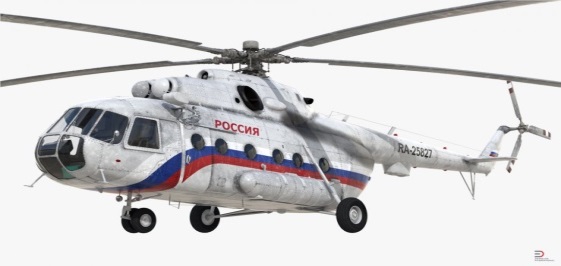 Воздушный транспорт
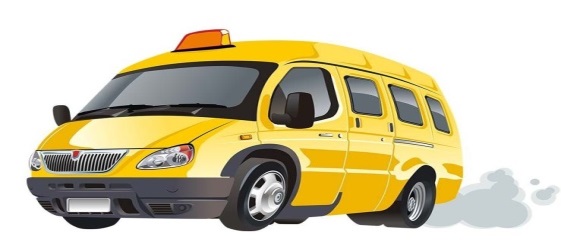 Автомобильный транспорт
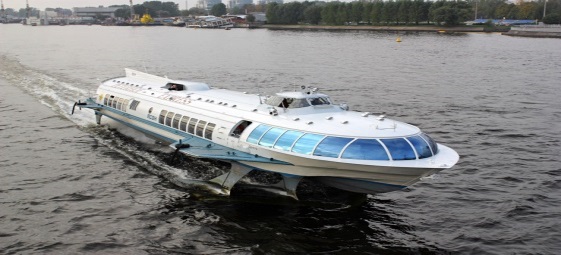 Водный транспорт
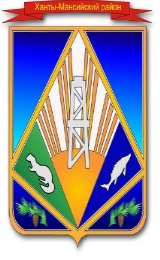 РАСХОДЫ БЮДЖЕТА НА ГОСУДАРСТВЕННУЮ ПОДДЕРЖКУ СЕМЬИ И ДЕТЕЙ
39,6%
СОЦИАЛЬНАЯ ПОДДЕРЖКАДЕТЕЙ-СИРОТ И ДЕТЕЙ, ОСТАВШИХСЯ БЕЗ ПОПЕЧЕНИЯ РОДИТЕЛЕЙ
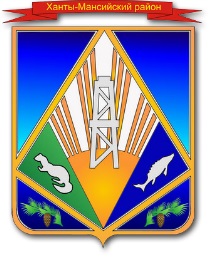 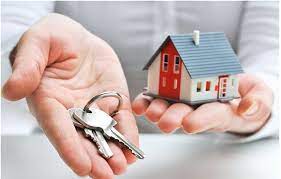 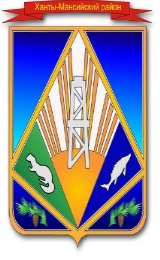 2023 год
2024 год
2025 год
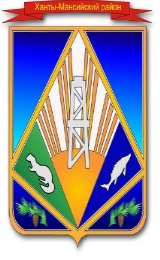 РАСХОДЫ НА ДОШКОЛЬНОЕ И ОБЩЕЕ ОБРАЗОВАНИЕ                                                                              МЛН.РУБЛЕЙ
ОРГАНИЗАЦИЯ БЕСПЛАТНОГО ЗДОРОВОГО ПИТАНИЯ ШКОЛЬНИКОВ
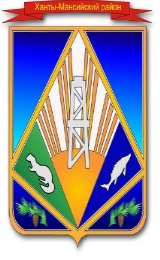 ЗАДАЧУ ОБЕСПЕЧИТЬ БЕСПЛАТНЫМ ГОРЯЧИМ, ЗДОРОВЫМ ПИТАНИЕМ ВСЕХ УЧАЩИХСЯ НАЧАЛЬНОЙ ШКОЛЫ ОБОЗНАЧИЛ ПРЕЗИДЕНТ РФ В.В. ПУТИН В ПОСЛАНИИ ФЕДЕРАЛЬНОМУ СОБРАНИЮ 
15 ЯНВАРЯ 2020 ГОДА
2023 год
2022 год
РАСХОДЫ НА ОДНОГО ШКОЛЬНИКА 1-4 НАЧАЛЬНЫХ КЛАССОВ В ДЕНЬ
70,0 рублей
76,0 рублей
194,0
рублей
РАСХОДЫ НА ОДНОГО ШКОЛЬНИКА, ОТНЕСЕННОГО К ЛЬГОТНЫМ КАТЕГОРИЯМ ОБУЧАЮЩИХСЯ В ДЕНЬ
175,0 рублей
1 610 ЧЕЛОВЕК
КОЛИЧЕСТВО ШКОЛЬНИКОВ , КОТОРЫЕ БУДУТ ОБЕСПЕЧЕНЫ ЗДОРОВЫМ ПИТАНИЕМ В 2023 ГОДУ
86 617,6 
тыс. рублей
В 2023 ГОДУ НА ОРГАНИЗАЦИЮ ПИТАНИЯ ШКОЛЬНИКАМ НАПРАВЛЕНО
85 368,0
тыс. рублей
В том числе из бюджетной системы РФ (федеральный и окружной бюджеты)
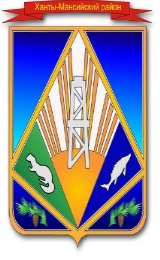 РАСХОДЫ НА ОРГАНИЗАЦИЮ ОТДЫХА И ОЗДОРОВЛЕНИЕ ДЕТЕЙ
тыс. рублей
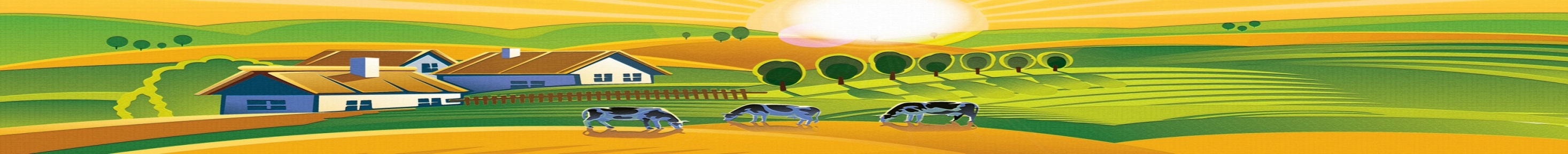 Расходы на поддержку агропромышленного комплекса
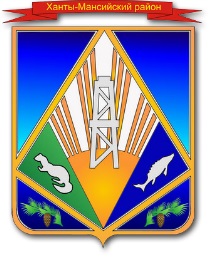 Межбюджетные трансферты сельским поселениям Ханты-Мансийского района на 2023- 2025 годы
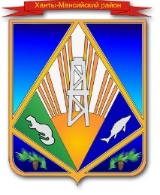 МУНИЦИПАЛЬНАЯ ПРОГРАММА
«Создание условий для ответственного управления муниципальными финансами, повышения устойчивости местных бюджетов Ханты-Мансийского района на 2022– 2025 годы»
Цель:
обеспечение равных условий для устойчивого исполнения расходных обязательств муниципальных образований сельских поселений района и повышения качества управления муниципальными финансами
Ответственный  исполнитель Программы - Комитет по финансам  администрации Ханты-Мансийского района
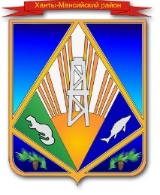 Объем финансирования по основным мероприятиям программы в 2022-2025 гг., тыс. рублей
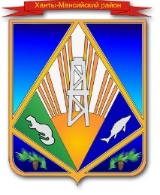 РЕЗУЛЬТАТЫ РЕАЛИЗАЦИИ ПРОГРАММЫ В 2022-2025 ГОДАХ
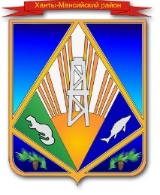 МУНИЦИПАЛЬНАЯ ПРОГРАММА
«Развитие образования 
в Ханты-Мансийском районе  на 2022 – 2025 годы»
Цель:
обеспечение доступности качественного образования, соответствующего требованиям инновационного развития экономики, современным потребностям общества и каждого жителя Ханты-Мансийского района

повышение эффективности реализации образовательной и молодежной политики в интересах инновационного социально ориентированного развития Ханты-Мансийского района
Ответственный  исполнитель Программы  – Комитет по образованию администрации Ханты-Мансийского района
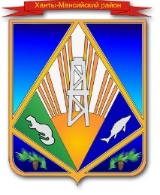 Объем финансирования по основным мероприятиям программы в 2022-2025 гг., тыс. рублей
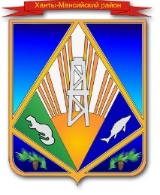 Объем финансирования по основным мероприятиям программы в 2022-2025 гг., тыс. рублей
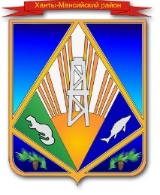 Объем финансирования по основным мероприятиям программы в в 2022-2025 гг., тыс. рублей
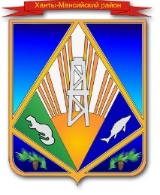 Объем финансирования по основным мероприятиям программы в в 2022-2025 гг., тыс. рублей
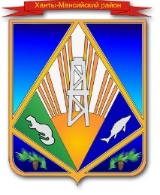 РЕЗУЛЬТАТЫ РЕАЛИЗАЦИИ ПРОГРАММЫ В 2022-2025 ГОДАХ
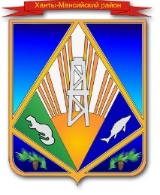 РЕЗУЛЬТАТЫ РЕАЛИЗАЦИИ ПРОГРАММЫ В 2022-2025 ГОДАХ
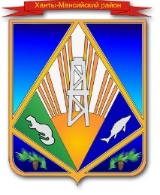 РЕЗУЛЬТАТЫ РЕАЛИЗАЦИИ ПРОГРАММЫ В 2022-2025 ГОДАХ
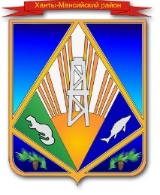 РЕЗУЛЬТАТЫ РЕАЛИЗАЦИИ ПРОГРАММЫ В 2022-2025 ГОДАХ
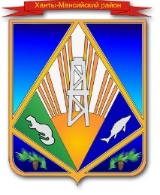 РЕЗУЛЬТАТЫ РЕАЛИЗАЦИИ ПРОГРАММЫ В 2022-2025 ГОДАХ
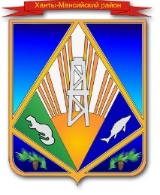 РЕЗУЛЬТАТЫ РЕАЛИЗАЦИИ ПРОГРАММЫ В 2022-2025 ГОДАХ
МУНИЦИПАЛЬНАЯ ПРОГРАММА
«Содействие занятости населения Ханты-Мансийского района 
на 2022 – 2025 годы»
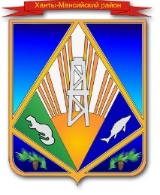 Цель:
содействие улучшению положения на рынке труда незанятых трудовой деятельностью и безработных граждан, зарегистрированных в органах службы занятости населения

снижение уровня производственного травматизма
Ответственный  исполнитель Программы – Комитет экономической политики администрации Ханты-Мансийского района
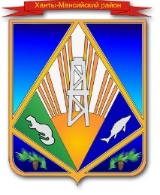 Объем финансирования по основным мероприятиям программы в 2022-2025 гг., тыс. рублей
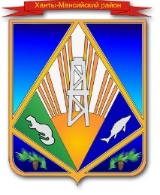 РЕЗУЛЬТАТЫ РЕАЛИЗАЦИИ ПРОГРАММЫ В 2022-2025 ГОДАХ
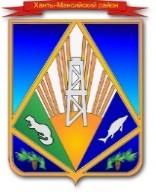 МУНИЦИПАЛЬНАЯ ПРОГРАММА
«Развитие малого и среднего предпринимательства на территории Ханты-Мансийского района 
на 2022 – 2025 годы»
Цель:
Развитие малого и среднего предпринимательства в Ханты-Мансийском районе
Ответственный  исполнитель Программы – Комитет экономической политики администрации Ханты-Мансийского района
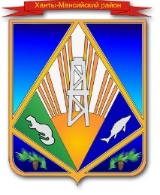 Объем финансирования по основным мероприятиям программы в 2022-2025 гг., тыс. рублей
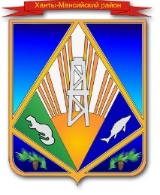 РЕЗУЛЬТАТЫ РЕАЛИЗАЦИИ ПРОГРАММЫ В 2022-2025 ГОДАХ
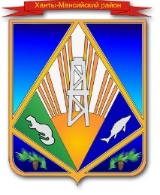 МУНИЦИПАЛЬНАЯ ПРОГРАММА
«Развитие агропромышленного комплекса Ханты-Мансийского района на 2022-2025 годы»
Цель:

устойчивое развитие агропромышленного комплекса, повышение конкурентоспособности продукции, произведенной в  Ханты-Мансийском районе
Ответственный  исполнитель Программы– Комитет экономической политики администрации Ханты-Мансийского района
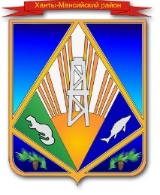 Объем финансирования по основным мероприятиям программы в 2022-2025 гг., тыс. рублей
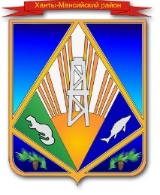 РЕЗУЛЬТАТЫ РЕАЛИЗАЦИИ ПРОГРАММЫ В 2022-2025 ГОДАХ
МУНИЦИПАЛЬНАЯ ПРОГРАММА
«Развитие цифрового общества Ханты-Мансийского района 
на 2022 – 2025 годы»
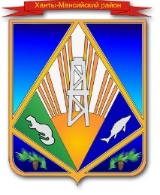 Цель:

формирование информационного пространства на основе использования цифровых технологий для повышения качества жизни граждан и обеспечения условий для реализации эффективной системы муниципального управления в Ханты-Мансийском районе
Ответственный  исполнитель Программы – администрация Ханты-Мансийского района (управление по информационным технологиям администрации Ханты-Мансийского района
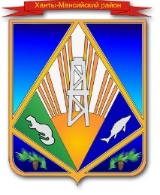 Объем финансирования по основным мероприятиям программы в 2022-2025 гг., тыс. рублей
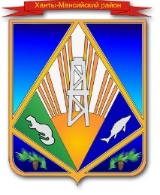 РЕЗУЛЬТАТЫ РЕАЛИЗАЦИИ ПРОГРАММЫ В 2022-2025 ГОДАХ
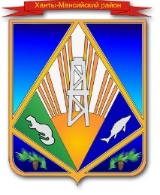 МУНИЦИПАЛЬНАЯ ПРОГРАММА
«Устойчивое развитие коренных малочисленных народов Севера на территории Ханты-Мансийского района на 2022-2025 годы»
Цель:

содействие самобытному социально-экономическому и культурному развитию коренных малочисленных народов Севера, защита их исконной среды обитания, традиционных образа жизни, хозяйственной деятельности и промыслов

создание оптимальных условий для устойчивого экономического и социально-культурного развития коренных малочисленных народов Севера на основе рационального природопользования, сохранения исконной среды обитания, традиционной культуры и быта малочисленных народов
Ответственный  исполнитель Программы – Комитет экономической политики администрации Ханты-Мансийского района
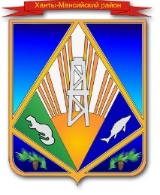 Объем финансирования по основным мероприятиям программы в 2022-2025 гг., тыс. рублей
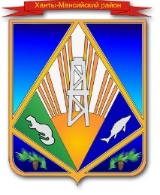 РЕЗУЛЬТАТЫ РЕАЛИЗАЦИИ ПРОГРАММЫ В 2022-2025 ГОДАХ
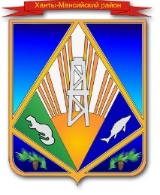 РЕЗУЛЬТАТЫ РЕАЛИЗАЦИИ ПРОГРАММЫ В 2022-2025 ГОДАХ
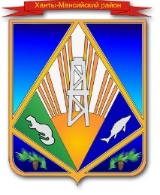 МУНИЦИПАЛЬНАЯ ПРОГРАММА
«Профилактика правонарушений в сфере обеспечения общественной безопасности в Ханты-Мансийском районе на 2022 – 2025 годы»
Цель:

снижение уровня преступности
обеспечение прав граждан в отдельных сферах жизнедеятельности
Ответственный  исполнитель Программы – Отдел по организации и профилактики правонарушений администрации Ханты-Мансийского района
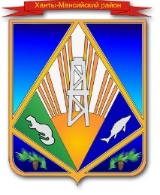 Объем финансирования по основным мероприятиям программы в 2022-2025 гг., тыс. рублей
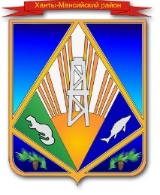 РЕЗУЛЬТАТЫ РЕАЛИЗАЦИИ ПРОГРАММЫ В 2022-2025 ГОДАХ
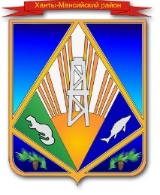 МУНИЦИПАЛЬНАЯ ПРОГРАММА
«Безопасность жизнедеятельности в Ханты-Мансийском районе на 2022 – 2025 годы»
Цель:

обеспечение устойчивого социально-экономического развития Ханты-Мансийского района, а также приемлемого уровня безопасности жизнедеятельности, необходимого уровня защищенности населения и территории Ханты-Мансийского района, материальных и культурных ценностей от опасностей, возникающих при военных конфликтах и чрезвычайных ситуациях

обеспечение необходимого уровня защищенности населения, имущества от пожаров на территории Ханты-Мансийского района
Ответственный  исполнитель Программы – МКУ Ханты-Мансийского района «Управление гражданской защиты»
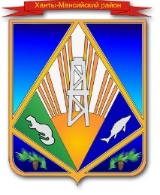 Объем финансирования по основным мероприятиям программы в 2022-2025 гг., тыс. рублей
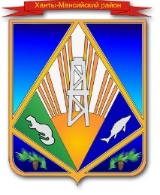 РЕЗУЛЬТАТЫ РЕАЛИЗАЦИИ ПРОГРАММЫ В 2022-2025 ГОДАХ
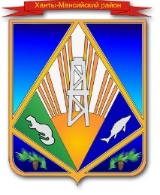 МУНИЦИПАЛЬНАЯ ПРОГРАММА
«Комплексное развитие транспортной системы 
на территории Ханты-Мансийского 
района на 2022 – 2025 годы»
Цель:

развитие транспортной инфраструктуры, обеспечивающей повышение доступности и безопасности услуг транспортного комплекса для населения Ханты-Мансийского района
создание условий для предоставления транспортных услуг населению между поселениями  в границах Ханты-Мансийского района
Ответственный  исполнитель Программы – Департамент строительства, архитектуры и жилищно-коммунального хозяйства администрации Ханты-Мансийского района (далее – департамент строительства, архитектуры и ЖКХ)
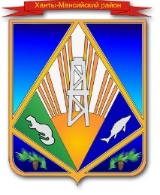 Объем финансирования по основным мероприятиям программы в 2022-2025 гг., тыс. рублей
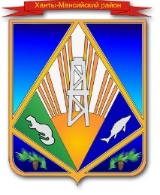 РЕЗУЛЬТАТЫ РЕАЛИЗАЦИИ ПРОГРАММЫ В 2022-2024 ГОДАХ
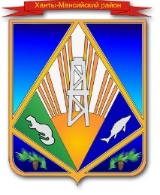 МУНИЦИПАЛЬНАЯ ПРОГРАММА
«Повышение эффективности муниципального управления Ханты-Мансийского района на 2022 – 2025 годы»
Цель:

создание условий для развития и совершенствования эффективности муниципального управления в Ханты-Мансийском районе
Ответственный  исполнитель Программы –Управление по учету и отчетности администрации Ханты-Мансийского района
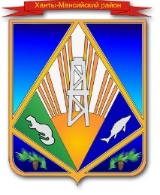 Объем финансирования по основным мероприятиям программы в 2022-2025 гг., тыс. рублей
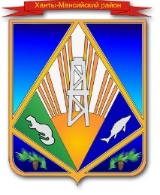 РЕЗУЛЬТАТЫ РЕАЛИЗАЦИИ ПРОГРАММЫ В 2022-2025 ГОДАХ
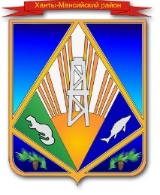 МУНИЦИПАЛЬНАЯ ПРОГРАММА
«Формирование и развитие муниципального имущества Ханты-Мансийского района 
на 2022 – 2025 годы»
Цель:

формирование  эффективной системы управления муниципальным имуществом Ханты-Мансийского района, позволяющей обеспечить оптимальный состав имущества для исполнения полномочий органами местного самоуправления Ханты-Мансийского района, оперативность в принятии решений по вопросам управления муниципальным имуществом, достоверный учет и контроль за использованием муниципального имущества, увеличение доходной базы бюджета Ханты-Мансийского района
Ответственный  исполнитель Программы - Департамент имущественных и земельных отношений администрации Ханты-Мансийского района
Объем финансирования по основным мероприятиям программы в 2022-2025 гг., тыс. рублей
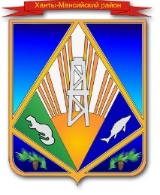 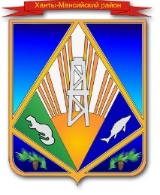 РЕЗУЛЬТАТЫ РЕАЛИЗАЦИИ ПРОГРАММЫ В 2022-2025 ГОДАХ
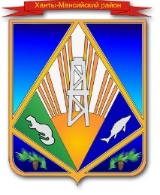 МУНИЦИПАЛЬНАЯ ПРОГРАММА
«Улучшение жилищных условий жителей 
Ханты-Мансийского района 
на 2022 – 2025 годы»
Цель:

стимулирование жилищного строительства и обеспечение жильем отдельных категорий граждан
Ответственный  исполнитель Программы – Департамент имущественных и земельных отношений администрации Ханты-Мансийского района
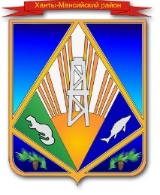 Объем финансирования по основным мероприятиям программы в 2022-2025 гг., тыс. рублей
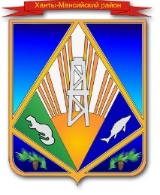 Объем финансирования по основным мероприятиям программы в 2022-2025 гг., тыс. рублей
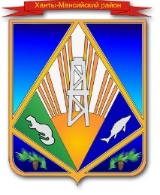 РЕЗУЛЬТАТЫ РЕАЛИЗАЦИИ ПРОГРАММЫ В 2022-2025 ГОДАХ
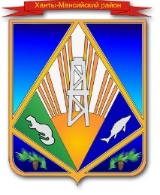 МУНИЦИПАЛЬНАЯ ПРОГРАММА
«Культура Ханты-Мансийского района на 2022 – 2025 годы»
Цель:
укрепление единого культурного пространства района, создание комфортных условий и равных возможностей доступа населения к культурным ценностям, цифровым ресурсам, самореализации и раскрытию таланта каждого жителя Ханты-Мансийского района
Ответственный  исполнитель Программы – отдел по культуре, спорту и социальной политике
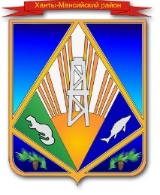 Объем финансирования по основным мероприятиям программы в 2022-2025 гг., тыс. рублей
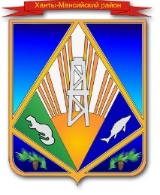 РЕЗУЛЬТАТЫ РЕАЛИЗАЦИИ ПРОГРАММЫ В 2022-2025 ГОДАХ
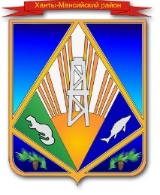 МУНИЦИПАЛЬНАЯ ПРОГРАММА
«Развитие спорта и туризма на территории 
Ханты-Мансийского района 
на 2022-2025 годы»
Цель:
создание для всех категорий и групп населения условий для занятий физической культурой и спортом, массовым спортом, в том числе повышение уровня обеспеченности населения объектами спорта, а также подготовка спортивного резерва


создание условий для удовлетворения потребности населения района в оказании туристических услуг
Ответственный  исполнитель Программы – отдел по культуре, спорту и социальной политике
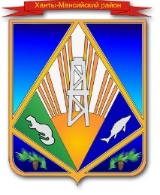 Объем финансирования по основным мероприятиям программы в 2022-2025 гг., тыс. рублей
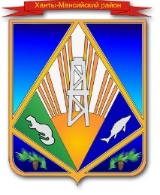 РЕЗУЛЬТАТЫ РЕАЛИЗАЦИИ ПРОГРАММЫ В 2022-2025 ГОДАХ
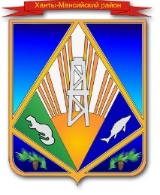 РЕЗУЛЬТАТЫ РЕАЛИЗАЦИИ ПРОГРАММЫ В 2022-2025 ГОДАХ
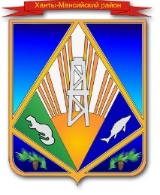 МУНИЦИПАЛЬНАЯ ПРОГРАММА
«Формирование доступной среды 
в Ханты-Мансийском районе 
на 2022 – 2025 годы»
Цель:

 Формирование условий для беспрепятственного доступа инвалидов и других маломобильных групп населения к приоритетным объектам в социальной сфере
Ответственный  исполнитель Программы –отдел по культуре, спорту и социальной политике
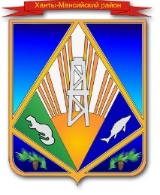 Объем финансирования по основным мероприятиям программы в 2022-2025 гг., тыс. рублей
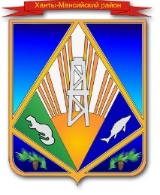 РЕЗУЛЬТАТЫ РЕАЛИЗАЦИИ ПРОГРАММЫ В 2022-2025 ГОДАХ
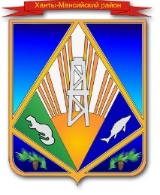 МУНИЦИПАЛЬНАЯ ПРОГРАММА
«Развитие гражданского общества 
Ханты-Мансийского района 
на 2022 -2025 годы»
Цель:

Развитие институтов гражданского общества, социальной активности граждан, добровольческого потенциала жителей Ханты-Мансийского района, реализации гражданских инициатив, формирования культуры открытости в системе муниципального управления
Ответственный  исполнитель Программы – отдел по культуре, спорту и социальной политике
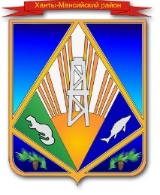 Объем финансирования по основным мероприятиям программы в 2022-2025 гг., тыс. рублей
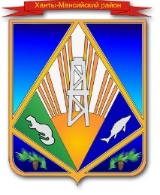 РЕЗУЛЬТАТЫ РЕАЛИЗАЦИИ ПРОГРАММЫ В 2022-2025 ГОДАХ
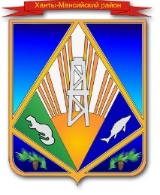 РЕЗУЛЬТАТЫ РЕАЛИЗАЦИИ ПРОГРАММЫ В 2022-2025 ГОДАХ
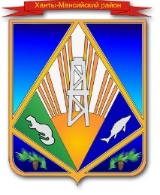 МУНИЦИПАЛЬНАЯ ПРОГРАММА
«Укрепление межнационального и межконфессионального согласия, поддержка и развитие языков и культуры народов Российской Федерации, проживающих на территории муниципального образования Ханты-Мансийский район, обеспечение социальной и культурной адаптации мигрантов, профилактика межнациональных (межэтнических) конфликтов на 2022 – 2025 годы»
Цель:
Укрепление единства народов Российской Федерации, проживающих в Ханты-Мансийского района, профилактика экстремизма в Ханты-Мансийском районе
Ответственный  исполнитель Программы – отдел по организации профилактики правонарушений
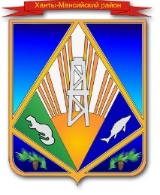 Объем финансирования по основным мероприятиям программы в 2022-2025 гг., тыс. рублей
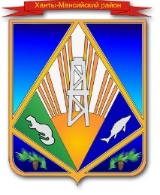 РЕЗУЛЬТАТЫ РЕАЛИЗАЦИИ ПРОГРАММЫ В 2022-2025 ГОДАХ
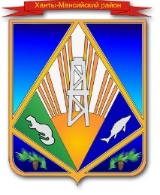 МУНИЦИПАЛЬНАЯ ПРОГРАММА
«Подготовка перспективных территорий для развития жилищного строительства 
Ханты-Мансийского района  на 2022 – 2025 годы»
Цель:

создание условий для развития жилищного строительства на территории Ханты-Мансийского района
Ответственный  исполнитель Программы – Департамент строительства, архитектуры и жилищно-коммунального хозяйства администрации Ханты-Мансийского района
Объем финансирования по основным мероприятиям программы в 2022-2025 гг., тыс. рублей
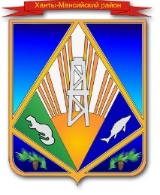 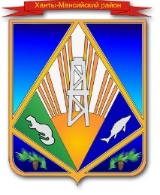 РЕЗУЛЬТАТЫ РЕАЛИЗАЦИИ ПРОГРАММЫ В 2022-2025 ГОДАХ
МУНИЦИПАЛЬНАЯ ПРОГРАММА
«Обеспечение экологической безопасности 
Ханты-Мансийского района на 2022-2025 годы»
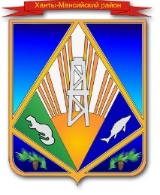 Цель:

сохранение благоприятной окружающей среды и биологического разнообразия в интересах настоящего и будущего поколений
Ответственный  исполнитель Программы – Департамент строительства, архитектуры и жилищно-коммунального хозяйства администрации Ханты-Мансийского района
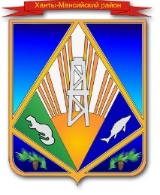 Объем финансирования по основным мероприятиям программы в 2022-2025 гг., тыс. рублей
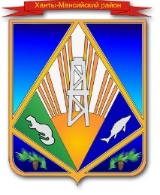 РЕЗУЛЬТАТЫ РЕАЛИЗАЦИИ ПРОГРАММЫ В 2022-2025 ГОДАХ
МУНИЦИПАЛЬНАЯ ПРОГРАММА
«Развитие и модернизация жилищно-коммунального комплекса
и повышение энергетической эффективности в Ханты-Мансийском районе 
на 2022 – 2025 годы»
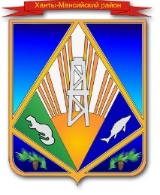 Цель:
повышение качества и надежности предоставления жилищно-коммунальных 
и бытовых услуг
обеспечение потребителей надежным и качественным электроснабжением
повышение эффективности использования топливно-энергетических ресурсов
улучшение благоустройства населенных пунктов района
Ответственный  исполнитель Программы - Департамент строительства, архитектуры и жилищно-коммунального хозяйства администрации Ханты-Мансийского района
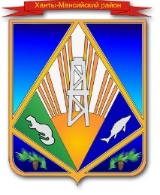 Объем финансирования по основным мероприятиям программы в 2022-2025 гг., тыс. рублей
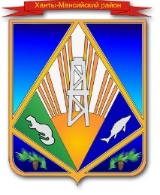 РЕЗУЛЬТАТЫ РЕАЛИЗАЦИИ ПРОГРАММЫ В 2022-2025 ГОДАХ
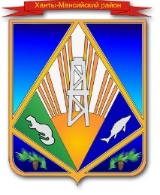 МУНИЦИПАЛЬНАЯ ПРОГРАММА
«Благоустройство населенных пунктов Ханты-Мансийского района 
на 2022 – 2025 годы»
Цель:

улучшение благоустройства населенных пунктов Ханты-Мансийского района
Ответственный  исполнитель Программы - Департамент строительства, архитектуры и жилищно-коммунального хозяйства администрации Ханты-Мансийского района
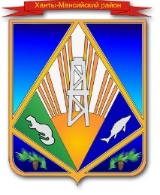 Объем финансирования по основным мероприятиям программы в 2022-2025 гг., тыс. рублей
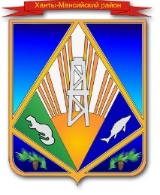 РЕЗУЛЬТАТЫ РЕАЛИЗАЦИИ ПРОГРАММЫ В 2022-2025 ГОДАХ
СПАСИБО ЗА ВНИМАНИЕ. ЖЕЛАЮЩИЕ БОЛЬШЕ УЗНАТЬ О БЮДЖЕТЕ МОГУТ ОБРАТИТЬСЯ               В КОМИТЕТ ПО ФИНАНСАМ АДМИНИСТРАЦИИ ХАНТЫ-МАНСИЙСКОГО РАЙОНА
Комитет по финансам администрации Ханты-Мансийского района
адрес: ул. Гагарина, д. 214, г. Ханты-Мансийск, 628002
еmail: komitet@hmrn.ru
Режим работы:
понедельник — четверг   с 09.00 до 18.15
пятница с 09.00 до 17.00
обед: с 13.00 до 14.00
выходные дни: суббота, воскресенье
Заместитель главы Ханты-Мансийского района по финансам
Болдырева Наталия Валерьевна каб. 201, тел. 35-28-03

Приемная
Эксперт I категории(секретарь)Ефремова Елена Витальевна 
еmail: komitet@hmrn.ru 
каб. 200 факс 35-27-74 тел. 35-27-73

Управление по бюджету
Начальник управления Собянин Сергей Александрович
еmail: SobyaninSA@hmrn.ru каб. 202 тел. 35-27-75 

Управление доходов, налоговой политики 
Начальник управления Харисова Рада Вячеславовна
еmail: HarisovaRV@hmrn.ru каб. 219 тел. 35-28-57

Управление учета, отчетности и исполнения бюджета
Начальник управления Змановский Макар Константинович
еmail: ZmanovskiyMK@hmrn.ru каб. 220 тел. 35-27-79